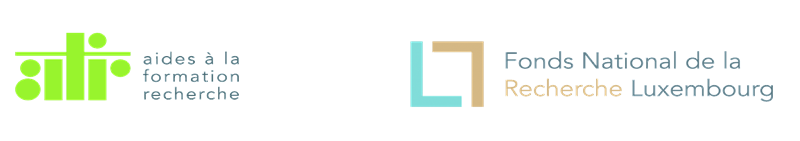 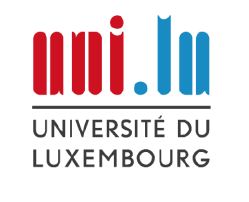 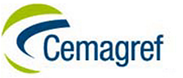 Simulation of the Tractive Performance of Tire Treads on Granular Terrain by Means of Finite and Discrete Element Coupling
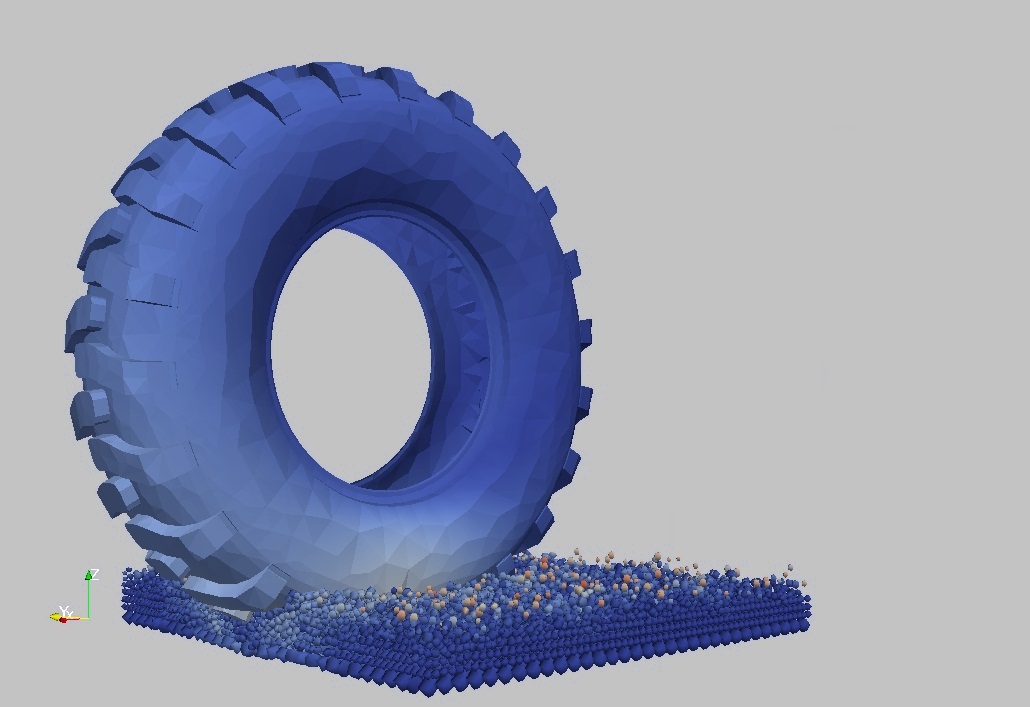 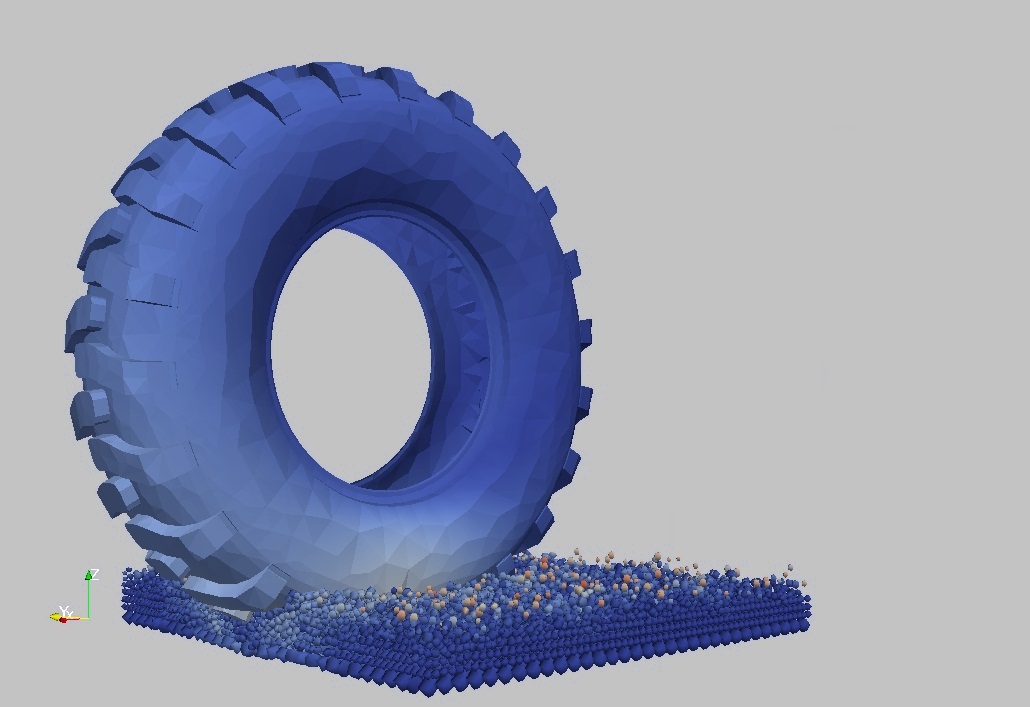 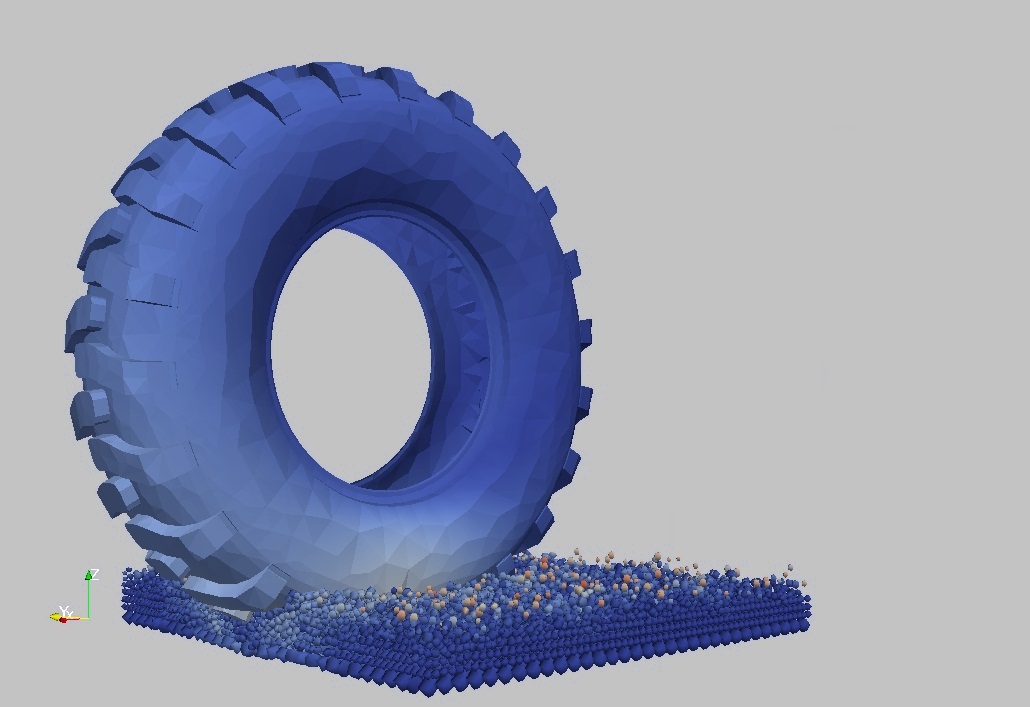 Mark Michael  -  XDEM.de
Tires, Chasis, Road - An Event of the VDI WissensForums   22.10.2013
MOTIVATION
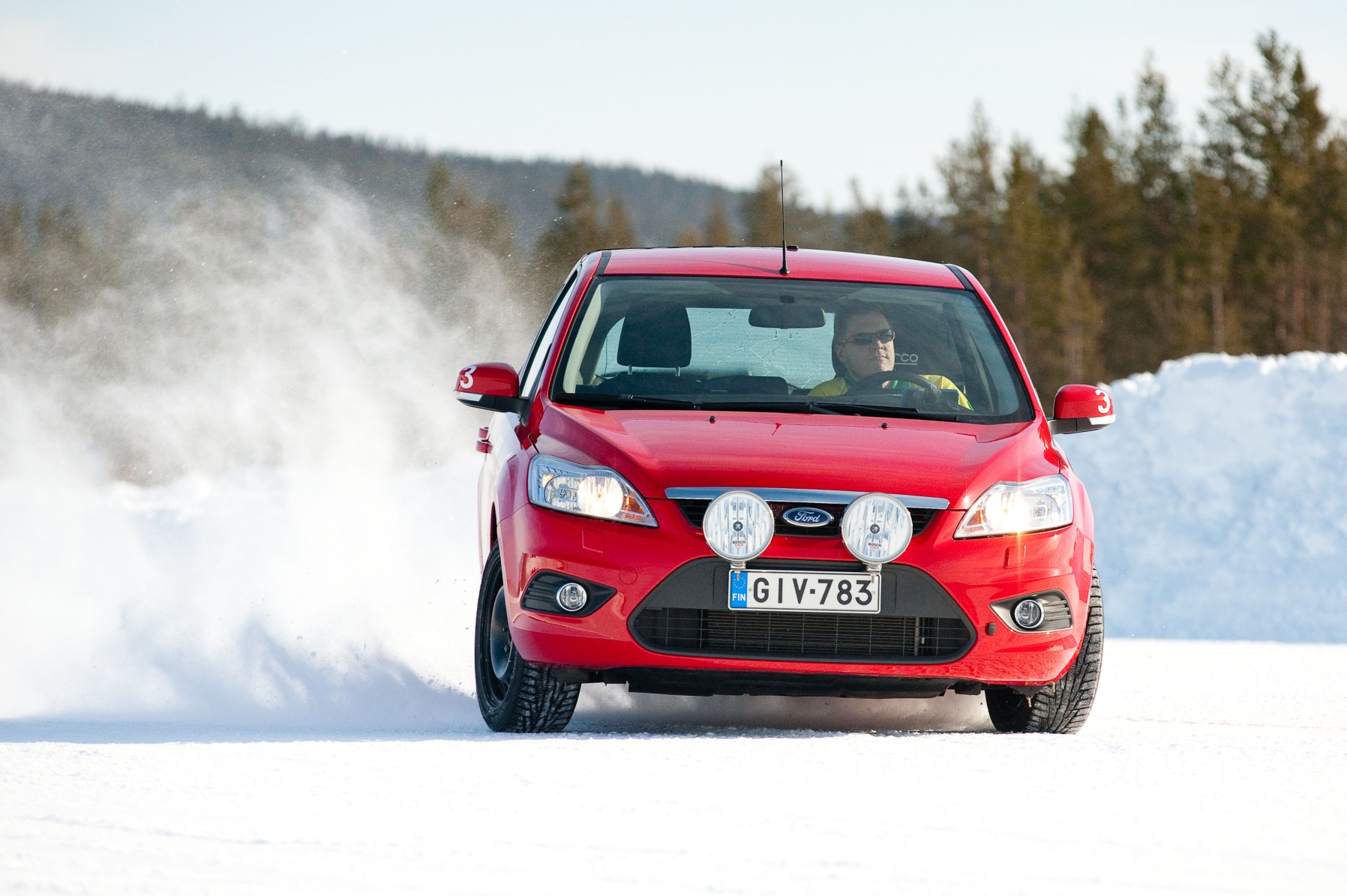 A simulation technique that describes the interaction between a tire tread and a snow covered road
Image Source: Test World Oy,  Ivalo (Finland)       www.testworld.fi
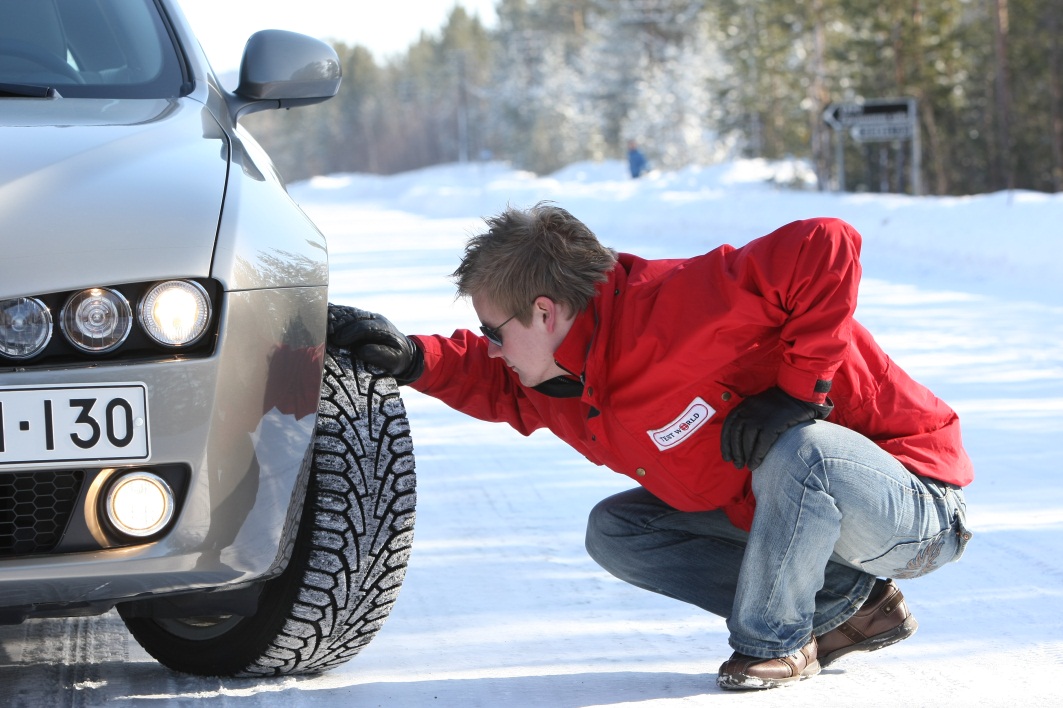 Ranges of Interest
Snow Temperature 	-30 to 0oC
Snow Density 	200 to 600 kg/m3 
Impact Velocity 	10-3 to 101 m/s
Applied Loads 	104 to 107 Pa
Mark Michael  -  XDEM.de
Tires, Chasis, Road - An Event of the VDI WissensForums   22.10.2013
TECHNIQUE AND INNOVATION
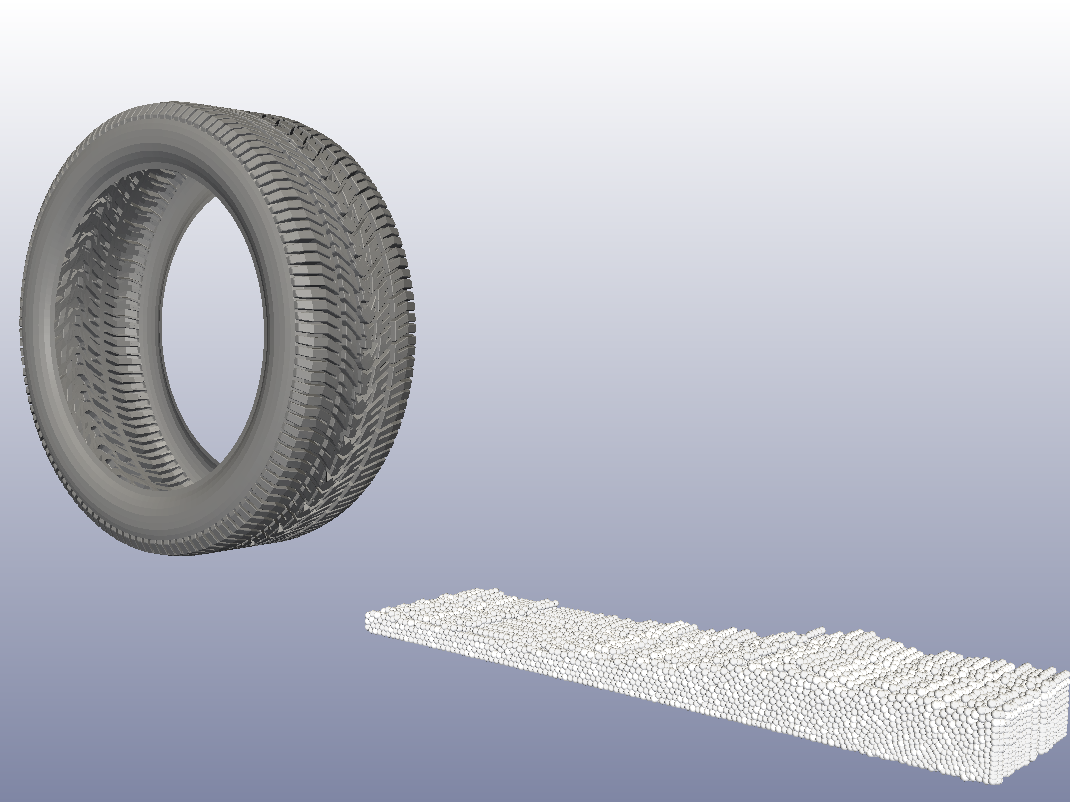 Finite Element Method 
for Tread Deformation
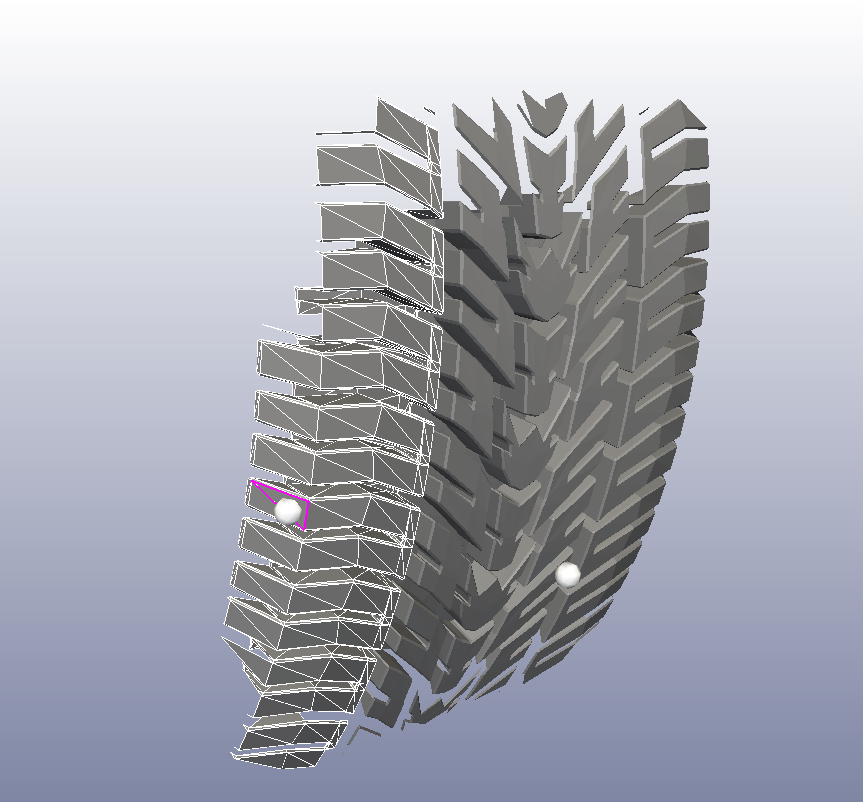 Interface Coupling of Loads and Deformation
Extended Discrete Element Method for Grain Motion
Mark Michael  -  XDEM.de
Tires, Chasis, Road - An Event of the VDI WissensForums   22.10.2013
NATURE TO NUMERIC
Ice Matrix of Snow
Numerical Snow Sample
Spherical Grains + Cylindrical Bonds
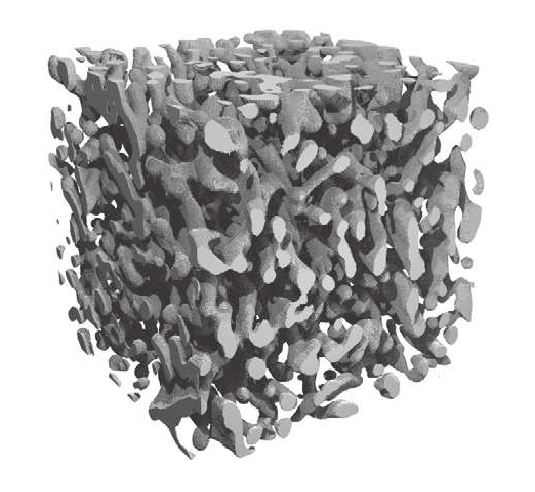 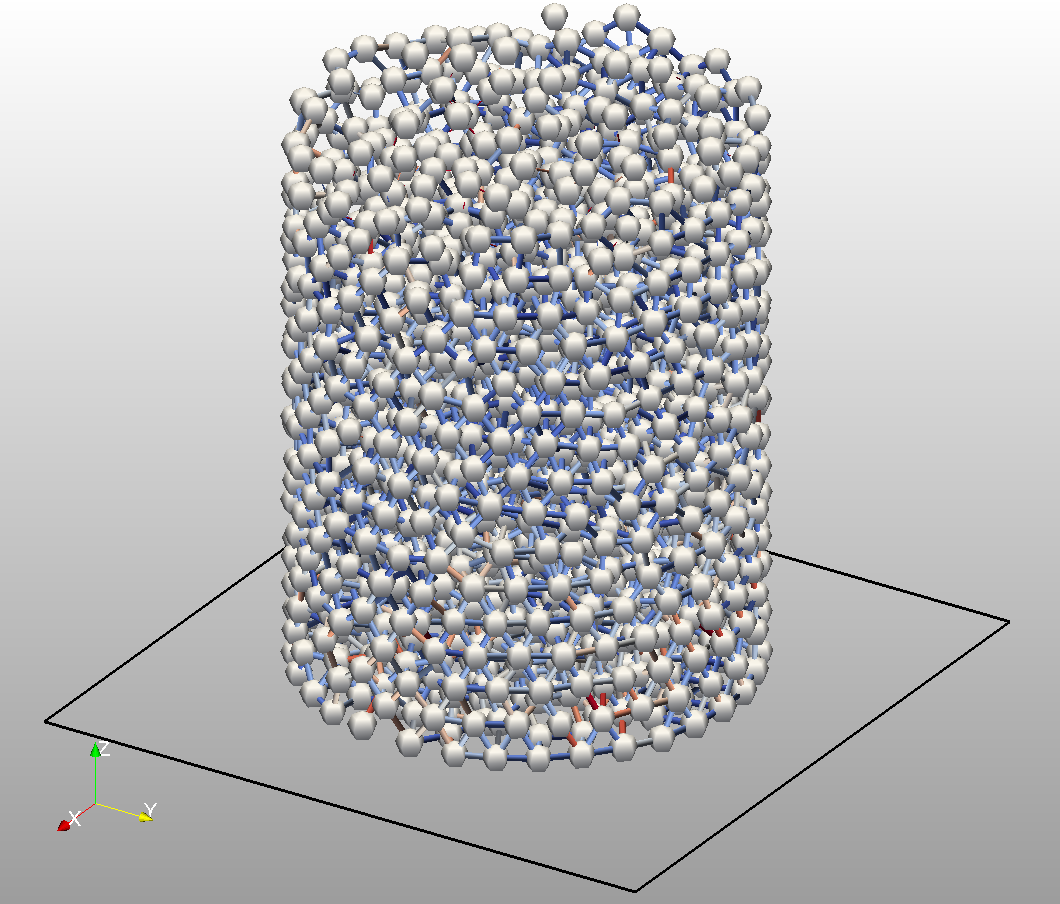 modeling
X-ray microtomographie scans by Schneebelli (SLF Davos)
Mark Michael  -  XDEM.de
Tires, Chasis, Road - An Event of the VDI WissensForums   22.10.2013
NUMERICAL SNOW
Ice Matrix of Snow
Numerical Snow Sample
Stress distriution in cylindrical bonds
Stress distriution in finite ice matrix
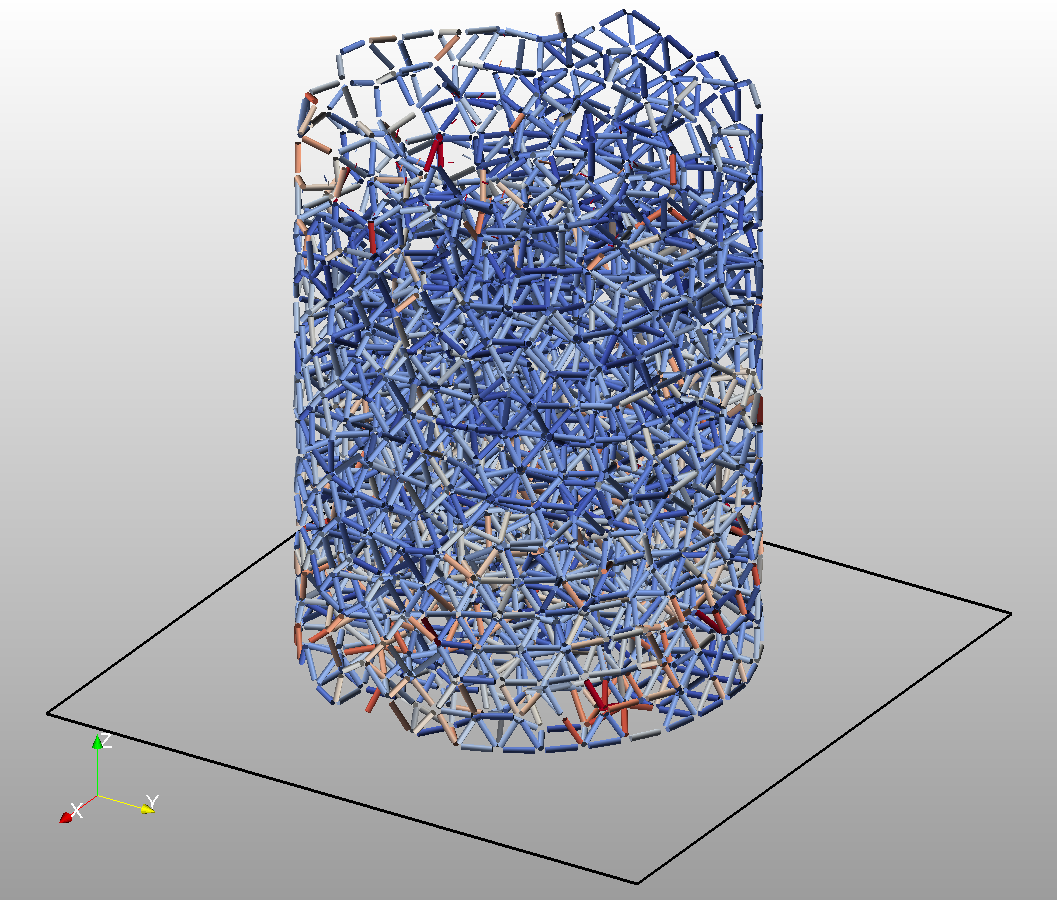 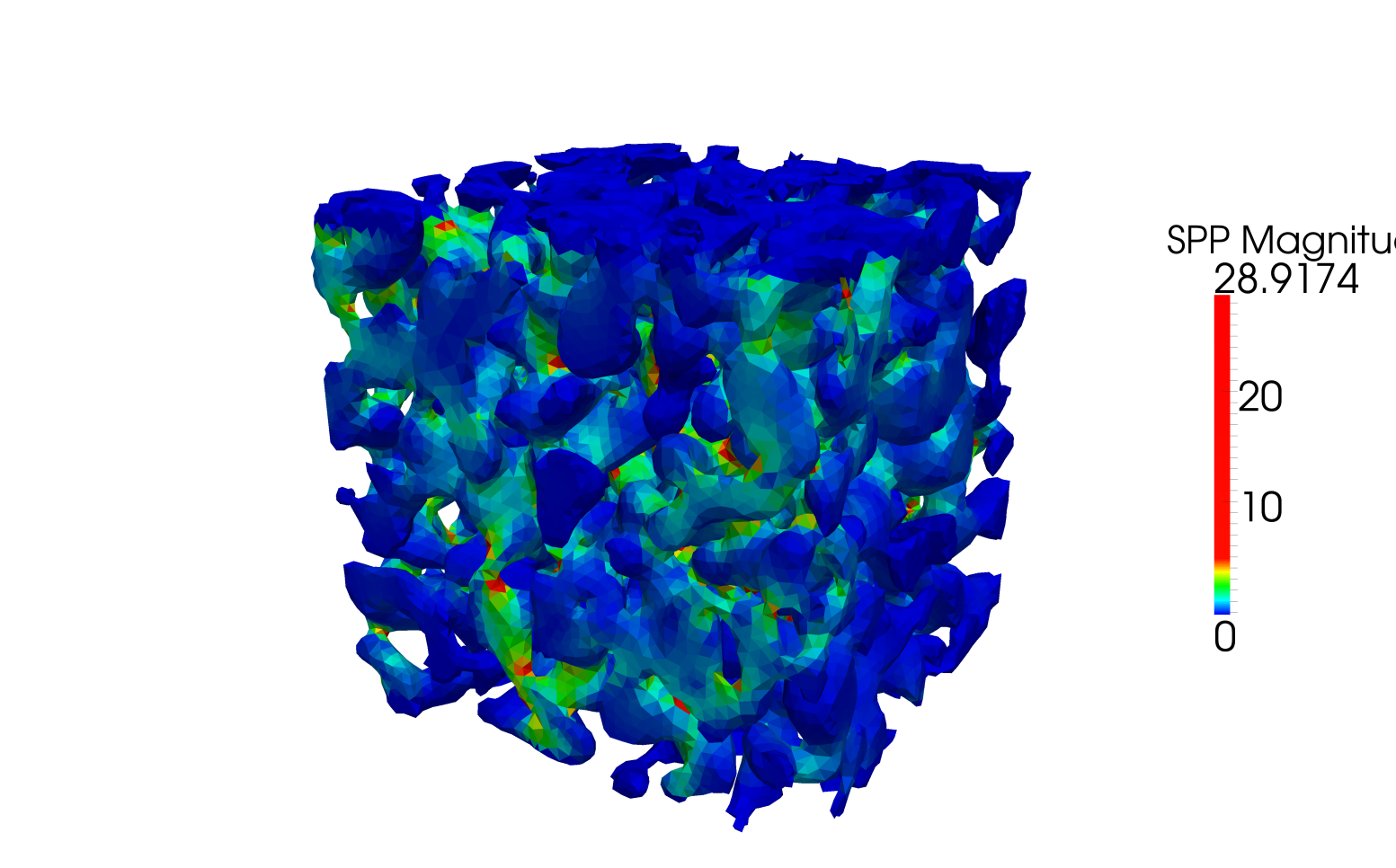 FEM by P. Hagenmuller (IRSTEA Grenoble)
Mark Michael  -  XDEM.de
Tires, Chasis, Road - An Event of the VDI WissensForums   22.10.2013
EXTENDED DISCRETE ELEMENT METHOD
Collision
Bonding
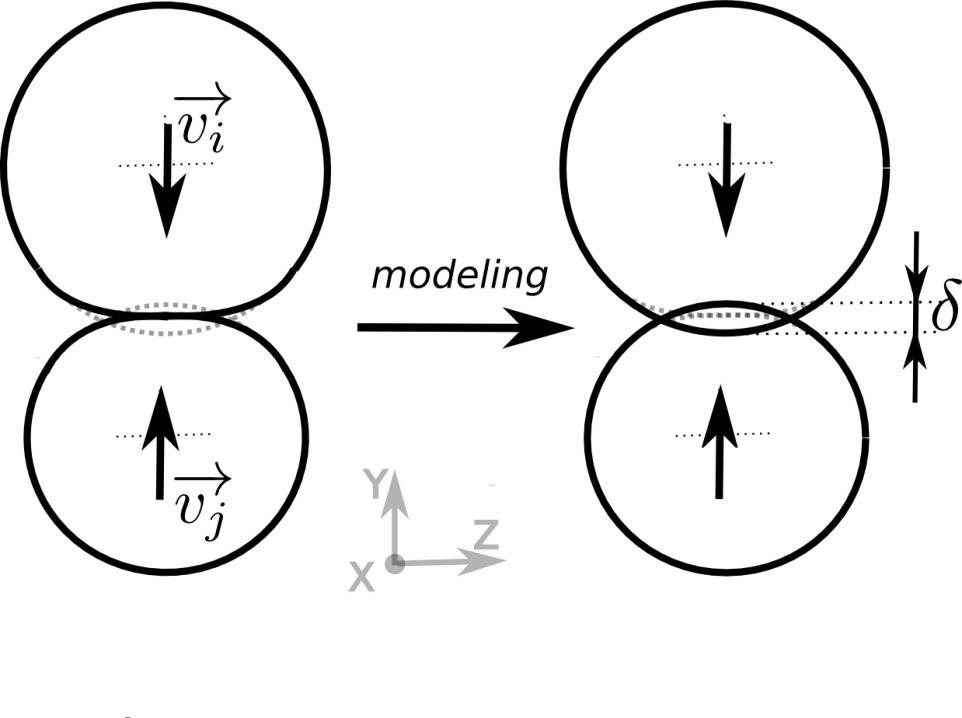 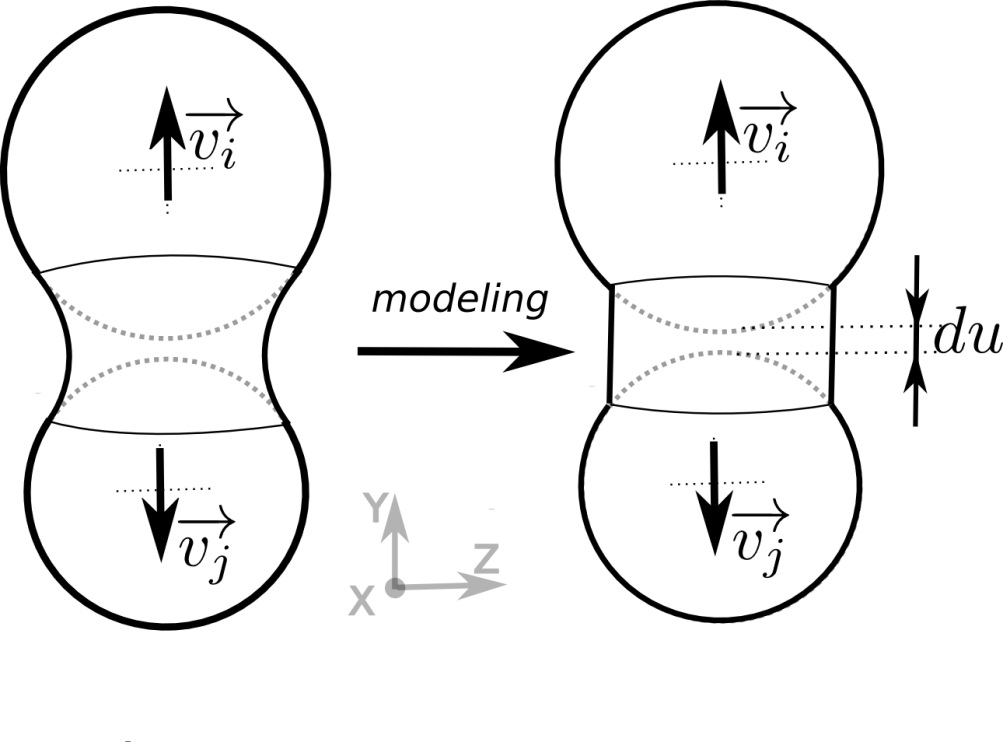 Mark Michael  -  XDEM.de
Tires, Chasis, Road - An Event of the VDI WissensForums   22.10.2013
EXTENDED DISCRETE ELEMENT METHOD
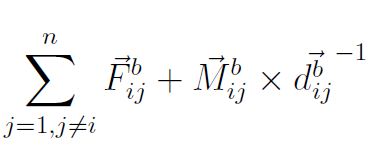 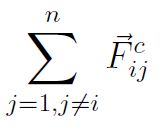 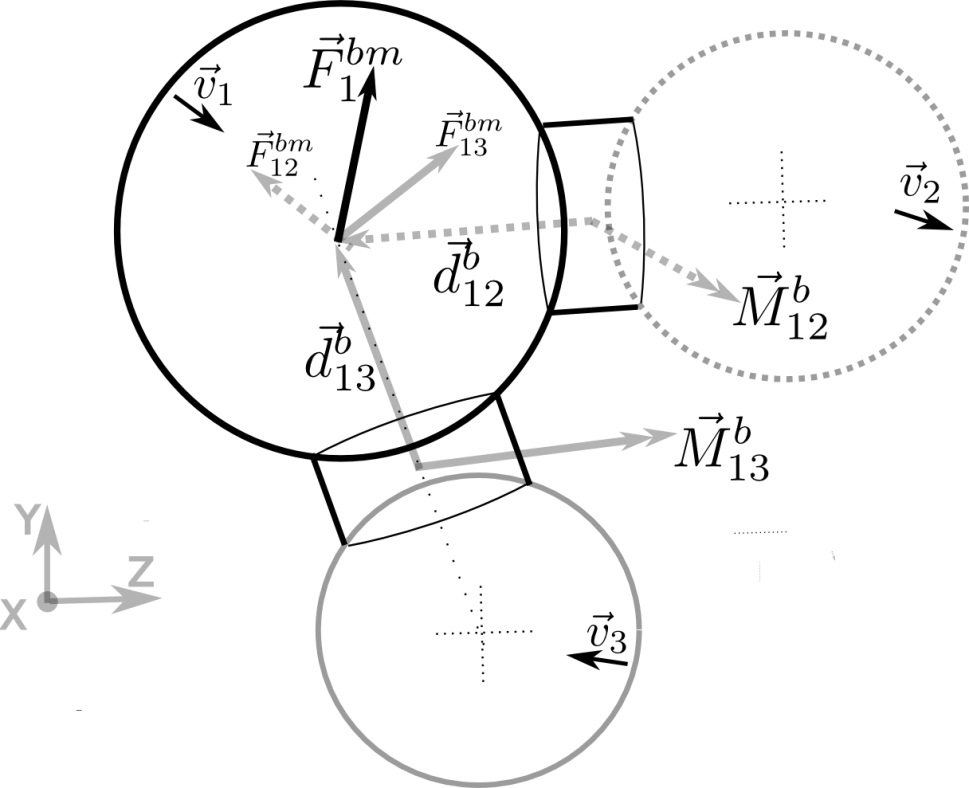 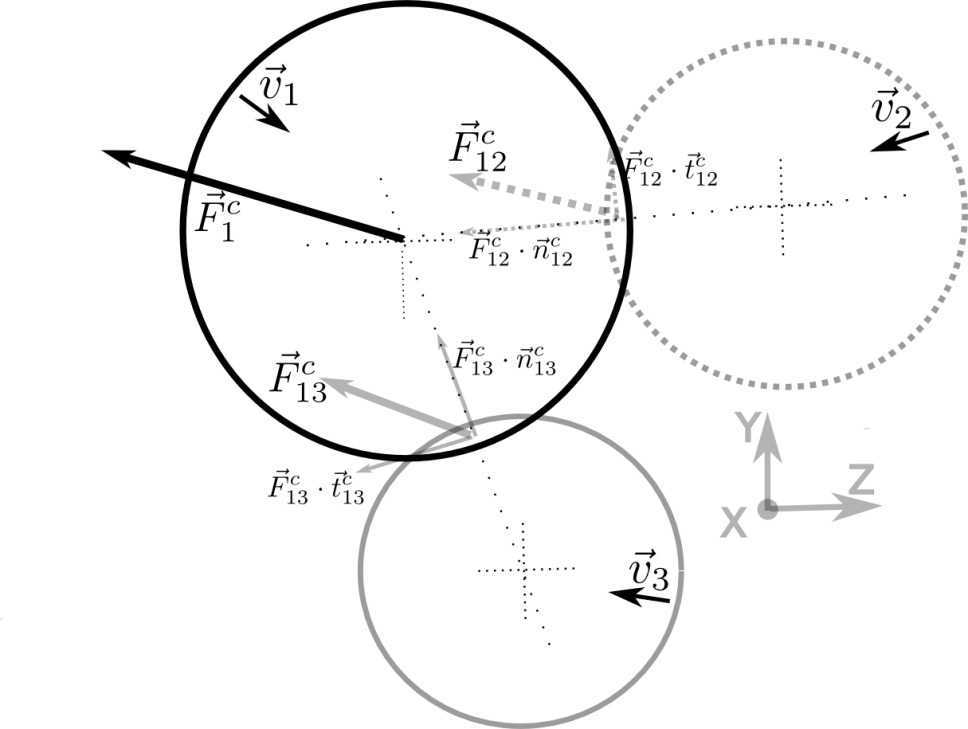 Mark Michael  -  XDEM.de
Tires, Chasis, Road - An Event of the VDI WissensForums   22.10.2013
EXTENDED DISCRETE ELEMENT METHOD
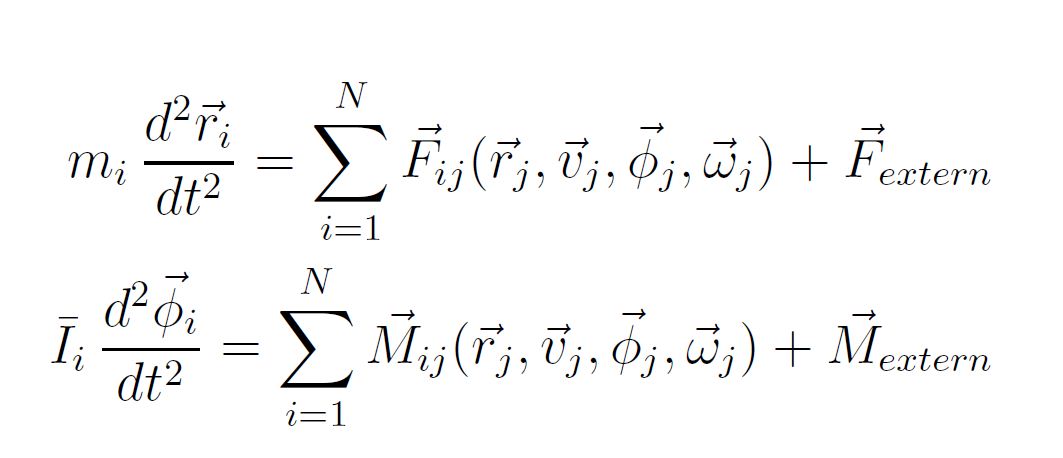 Integration of Newton’s second law to yield new position and orientation
Vt-3
Vt
Mark Michael  -  XDEM.de
Tires, Chasis, Road - An Event of the VDI WissensForums   22.10.2013
EXTENDED DISCRETE ELEMENT METHOD
Scratch test in snow with metal blades
Mark Michael  -  XDEM.de
Tires, Chasis, Road - An Event of the VDI WissensForums   22.10.2013
INTERFACE COUPLING
Surface Elements in FEM   =   Boundary Elements in DEM
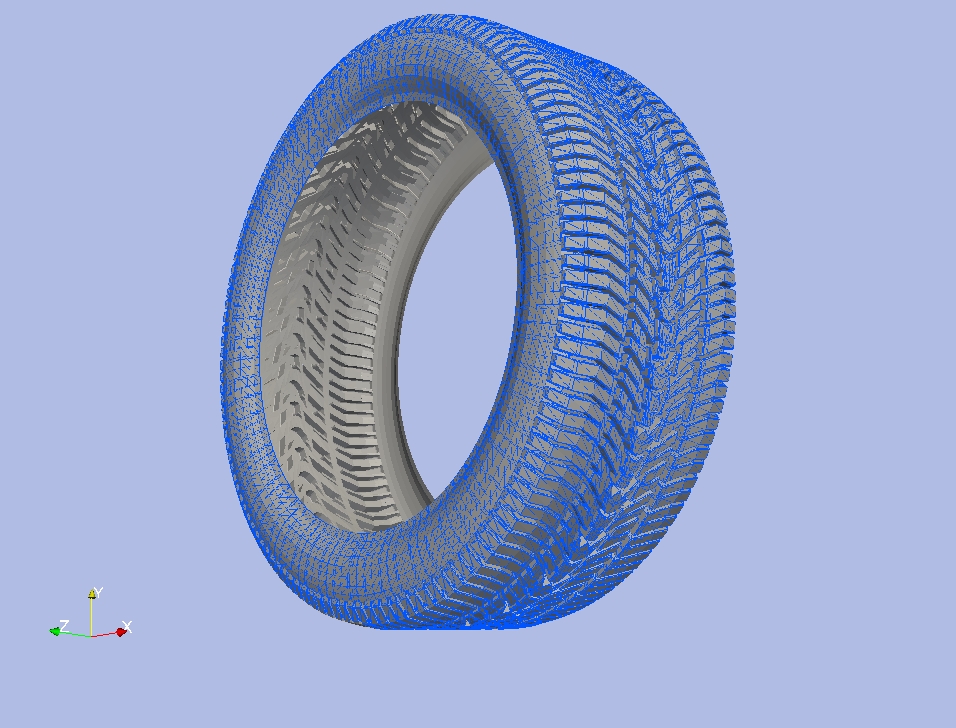 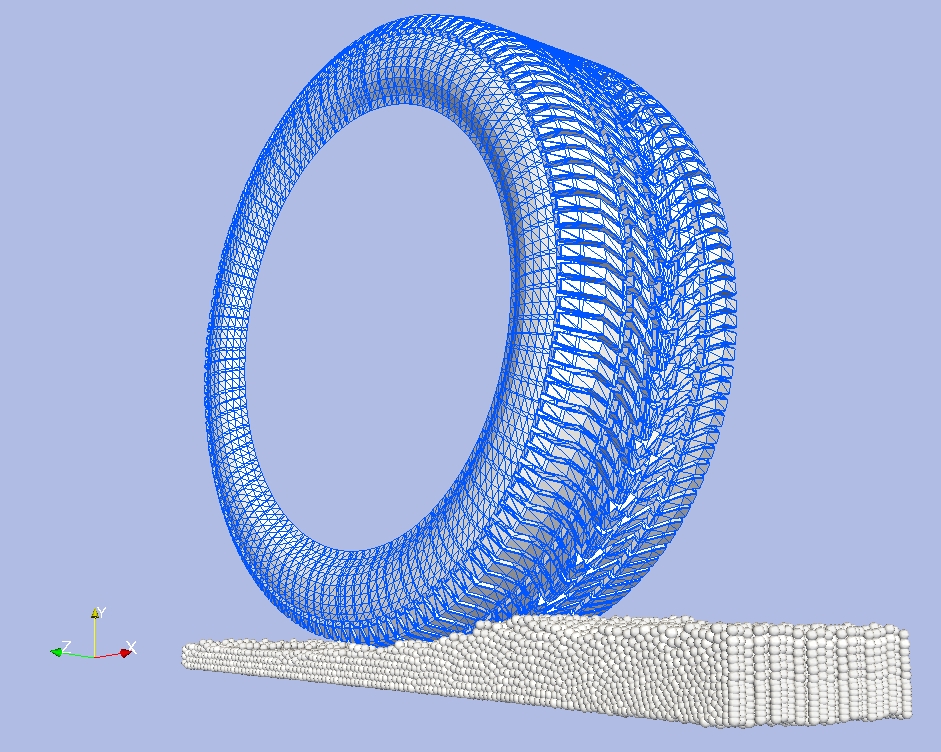 Mark Michael  -  XDEM.de
Tires, Chasis, Road - An Event of the VDI WissensForums   22.10.2013
RIGID TREAD – TERRAIN INTERACTION
FINITE ELEMENT METHOD
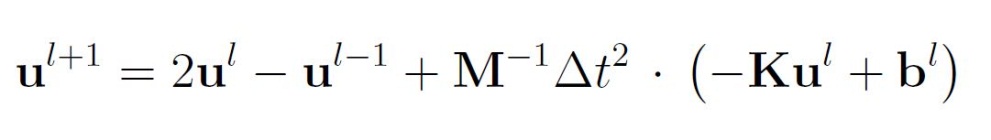 Newton’s second law including internal force term and Hook’s linear elastic law
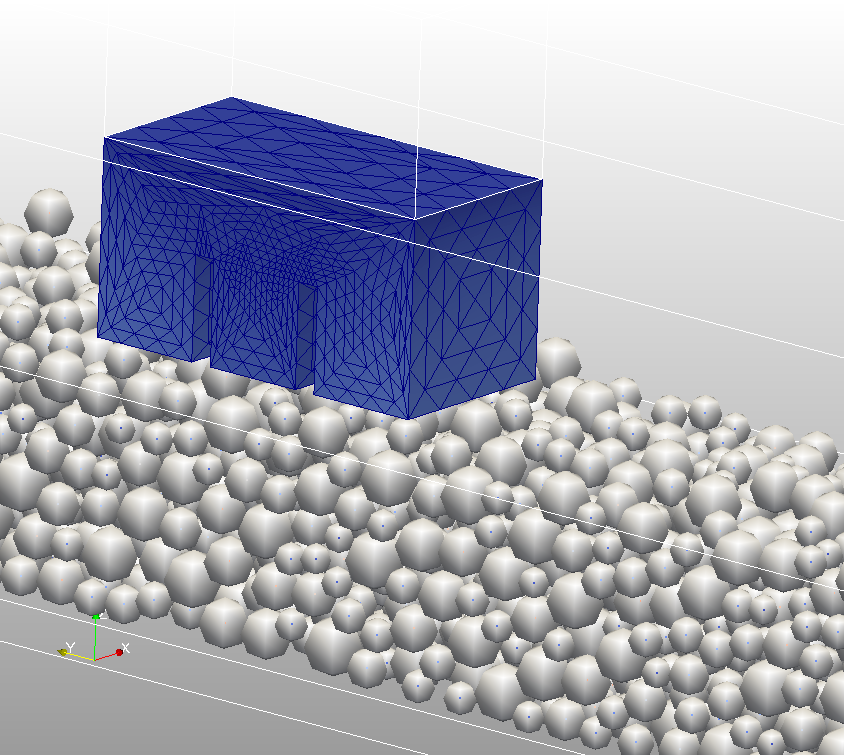 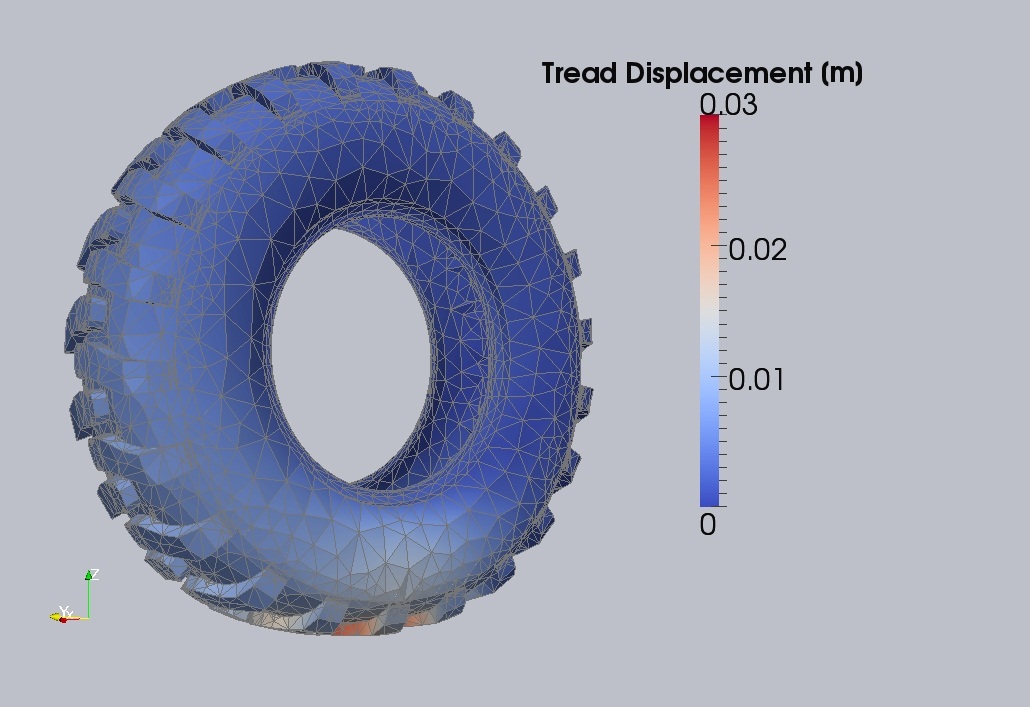 Mark Michael  -  XDEM.de
Tires, Chasis, Road - An Event of the VDI WissensForums   22.10.2013
XDEM – FEM COUPLING PROCEDURE
-F
Ft
Fn
-Fn
Interpolation of forces by means of FE shape functions
-Ft
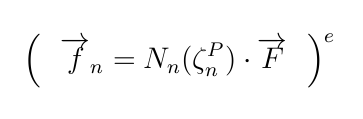 Transfer of counterpart force
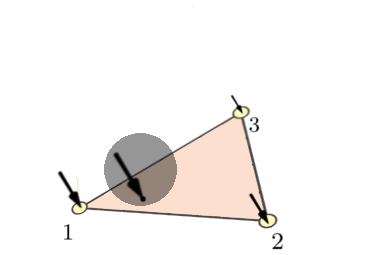 Prediction of impact force on boundary on DEM side
Mark Michael  -  XDEM.de
Tires, Chasis, Road - An Event of the VDI WissensForums   22.10.2013
XDEM – FEM COUPLING PROCEDURE
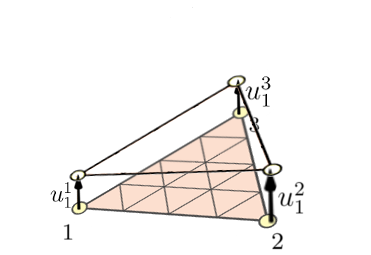 u2
u
Transfer displacement vectors
u3
u1
Prediction of displacement at element nodes by means             FEM solver
xj
Y
Z
Update of position of boundary shape on DEM side
Mark Michael  -  XDEM.de
Tires, Chasis, Road - An Event of the VDI WissensForums   22.10.2013
XDEM – FEM COUPLING
Spherical and cubical particles impacting elastic membrane
Mark Michael  -  XDEM.de
Tires, Chasis, Road - An Event of the VDI WissensForums   22.10.2013
CONTACT DETECTION ALGORITHM
Detection of the intersecting boundary element
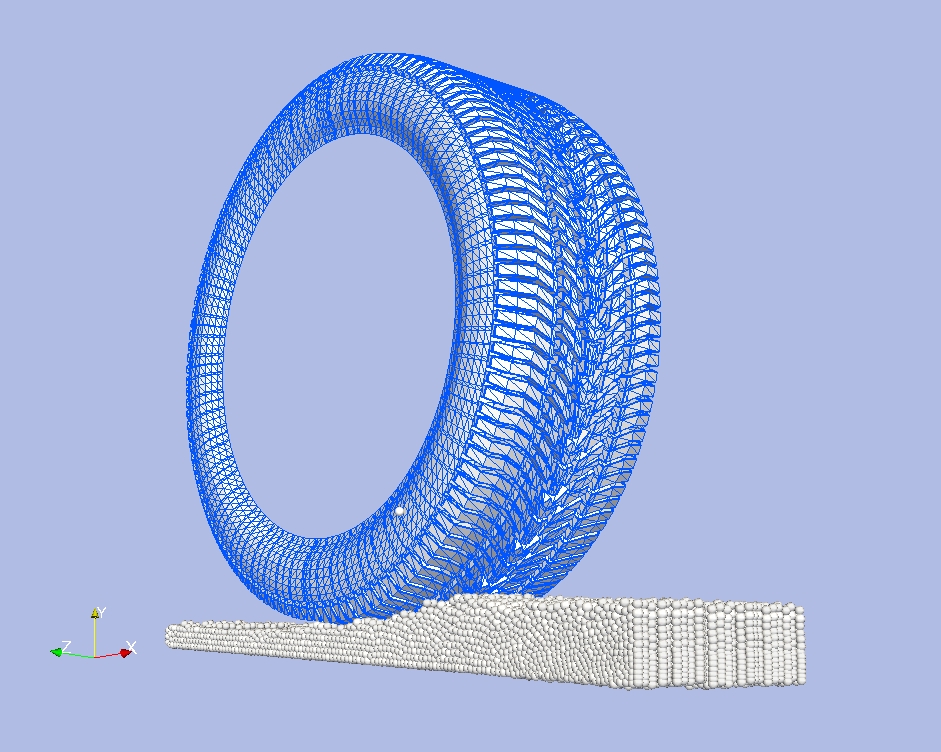 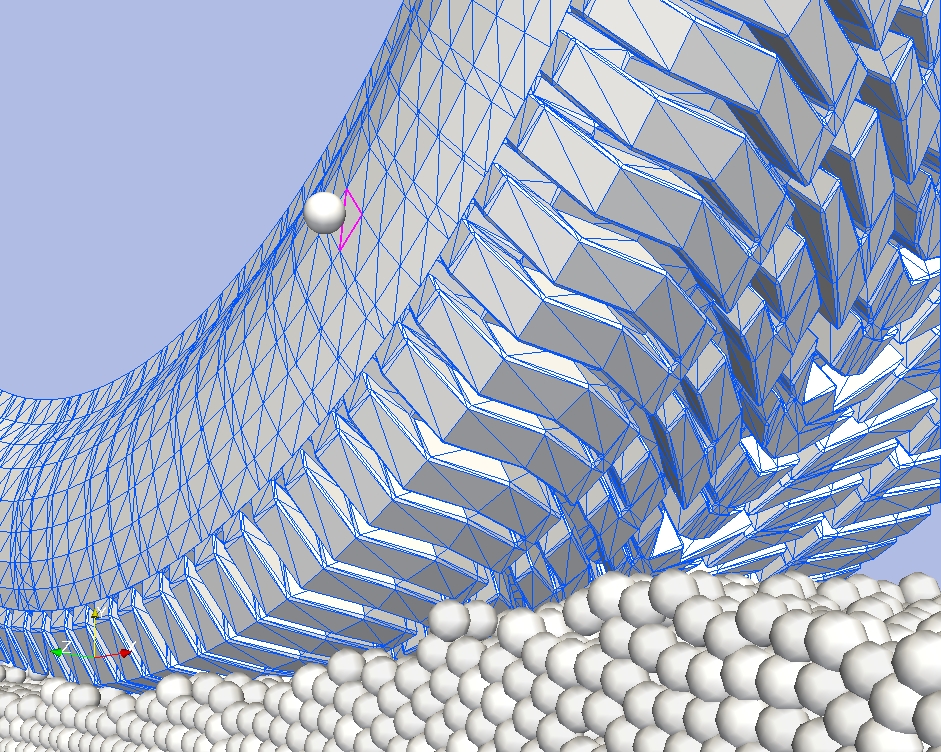 Particle
Mark Michael  -  XDEM.de
Tires, Chasis, Road - An Event of the VDI WissensForums   22.10.2013
CONTACT DETECTION ALGORITHM
Detection of the intersecting boundary element
Split and predicted intersection with child bounding volume
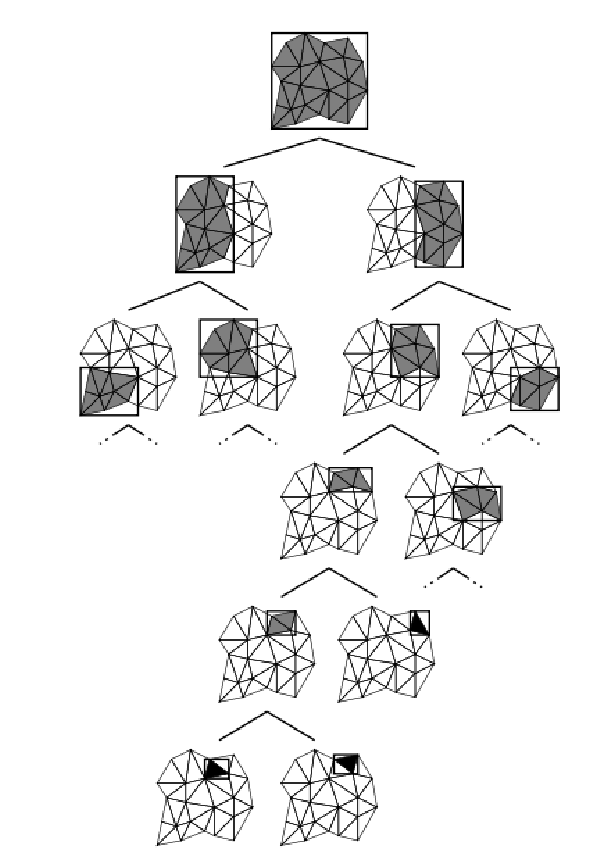 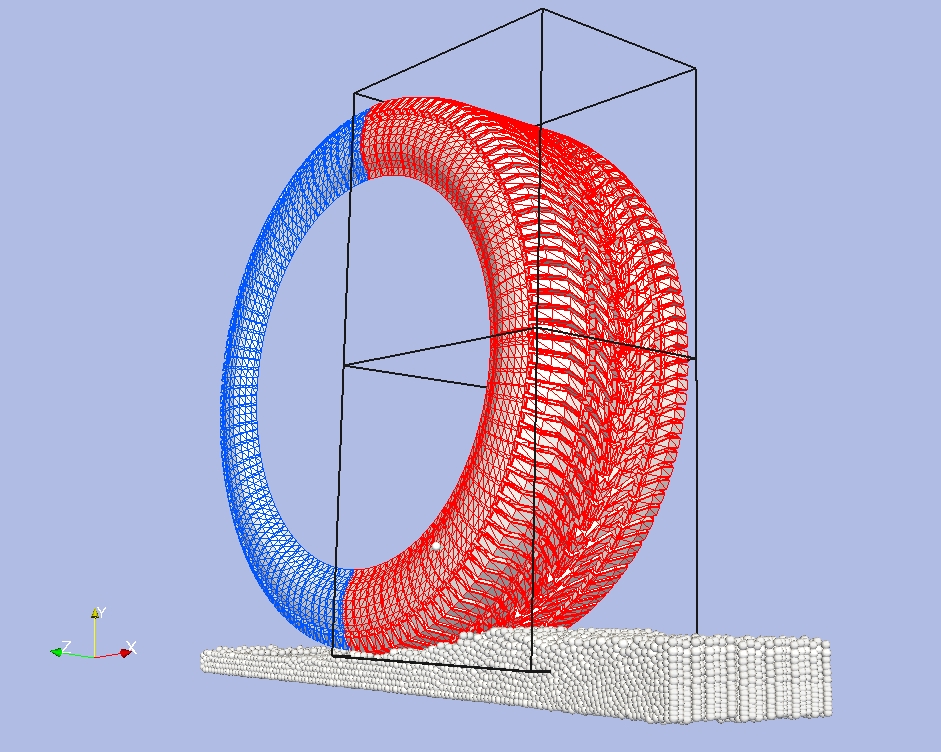 Binary tree storing of bounding volume 
who encapsulate boundary elements
Mark Michael  -  XDEM.de
Tires, Chasis, Road - An Event of the VDI WissensForums   22.10.2013
CONTACT DETECTION ALGORITHM
Bottom of binary tree
One bounding volume contains one element
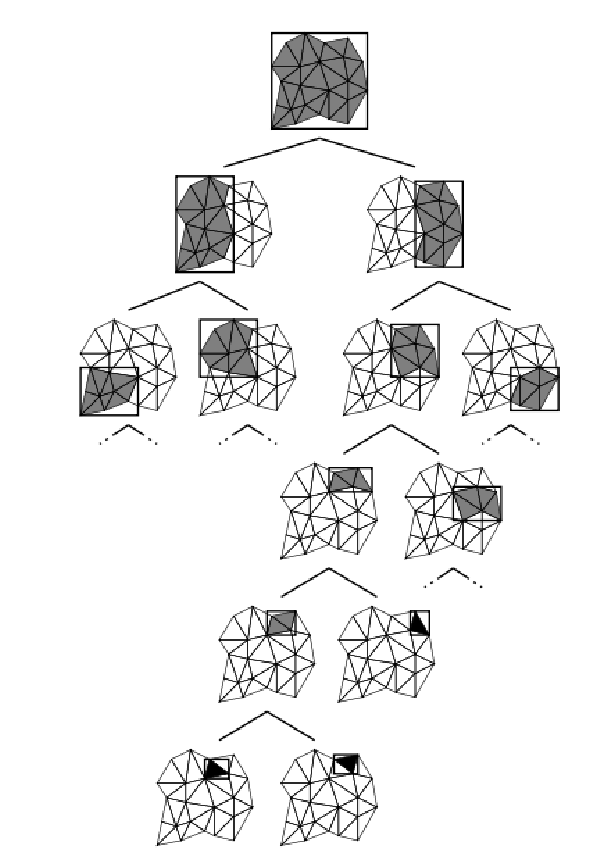 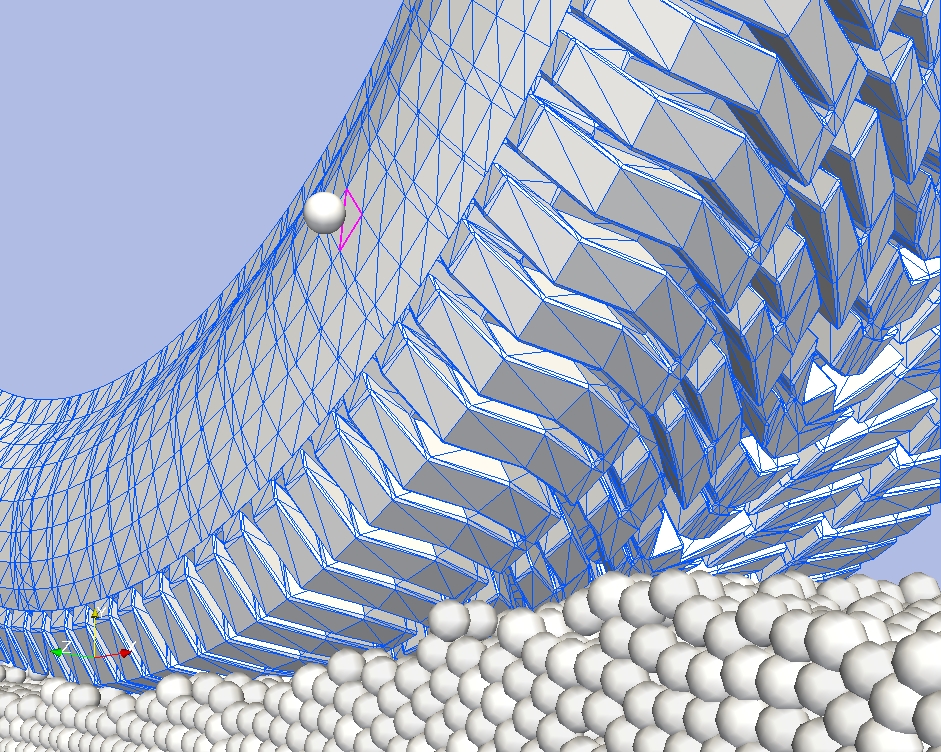 Particle
Binary tree storing of bounding volume 
who encapsulate boundary elements
Intersecting boundary element
Mark Michael  -  XDEM.de
Tires, Chasis, Road - An Event of the VDI WissensForums   22.10.2013
XDEM – FEM COUPLING
Tire – Soil Terrain Interaction
Mark Michael  -  XDEM.de
Tires, Chasis, Road - An Event of the VDI WissensForums   22.10.2013
XDEM – FEM COUPLING
Tire – Soil Terrain Interaction: Stress Components
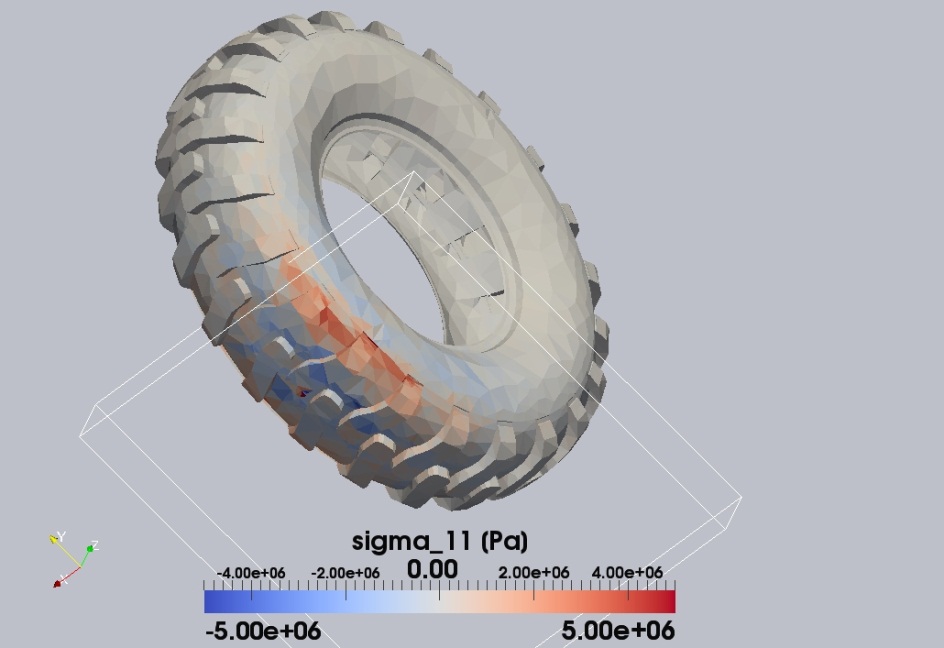 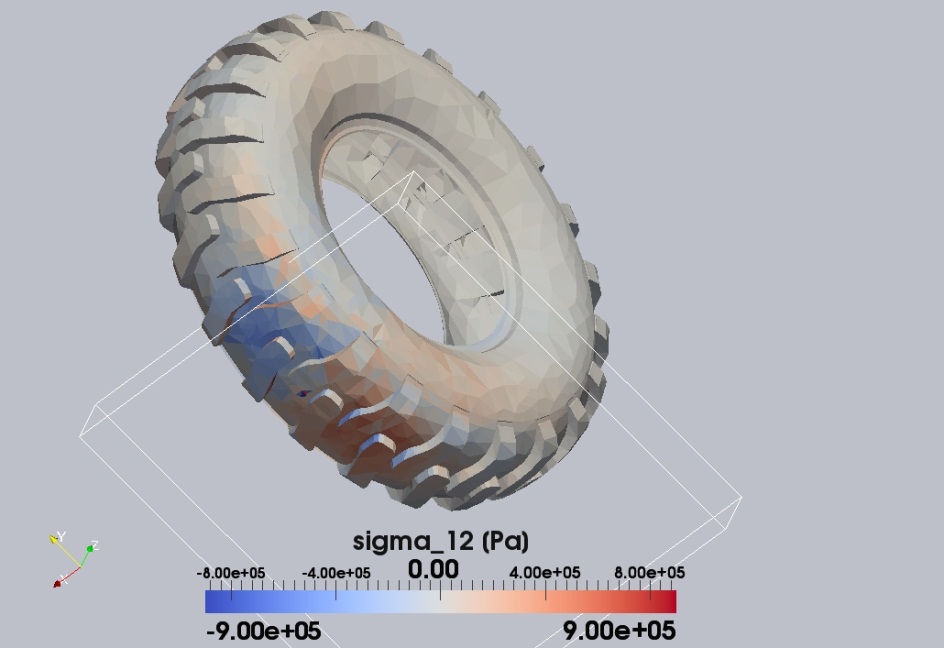 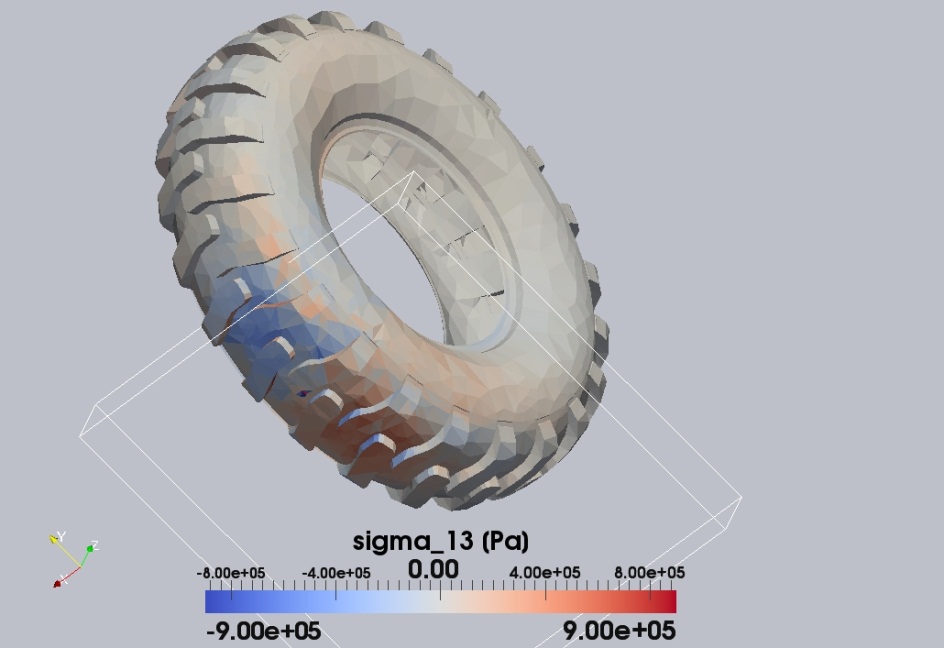 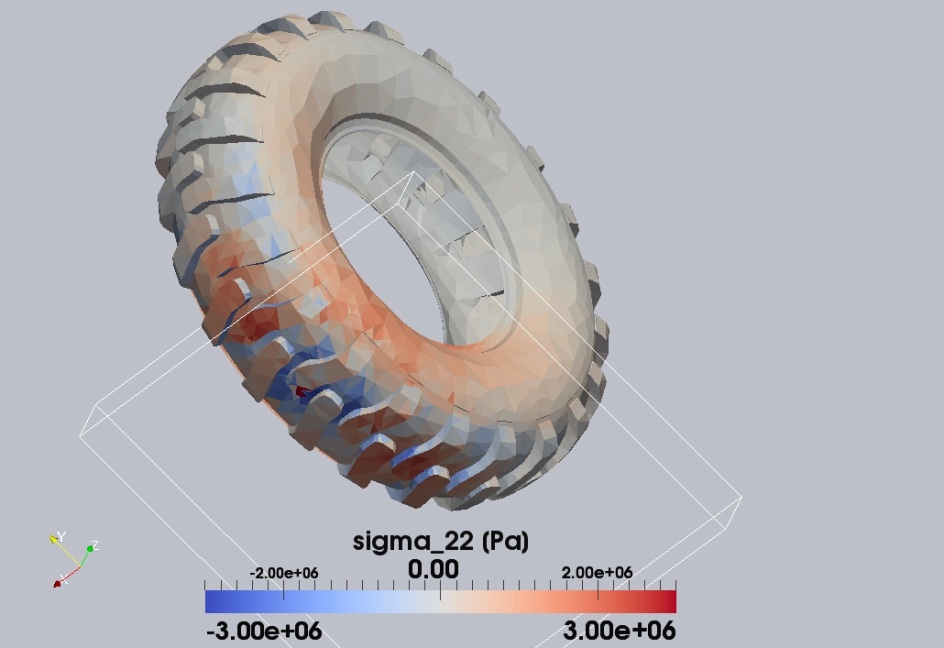 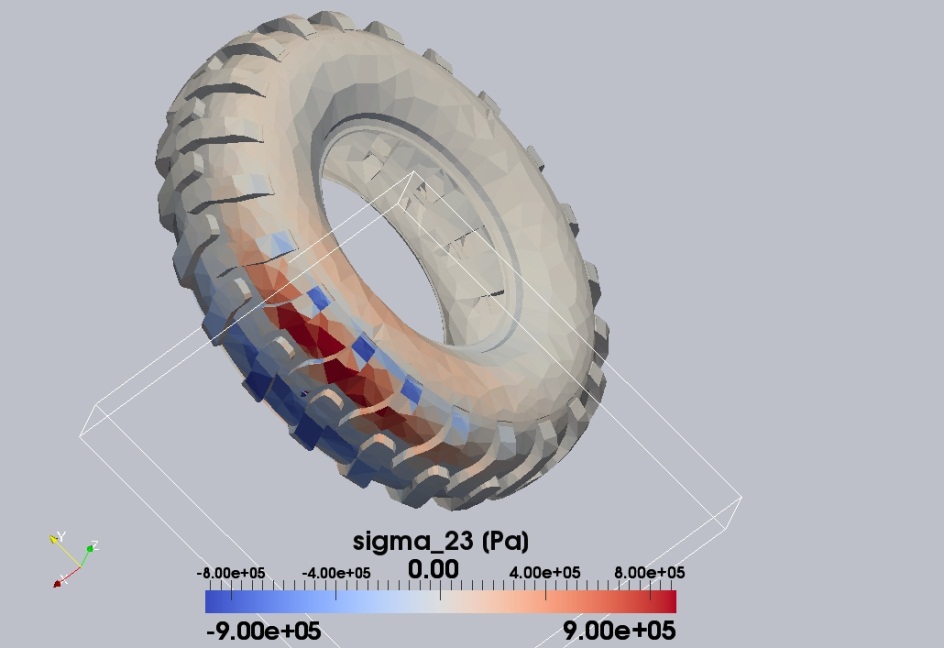 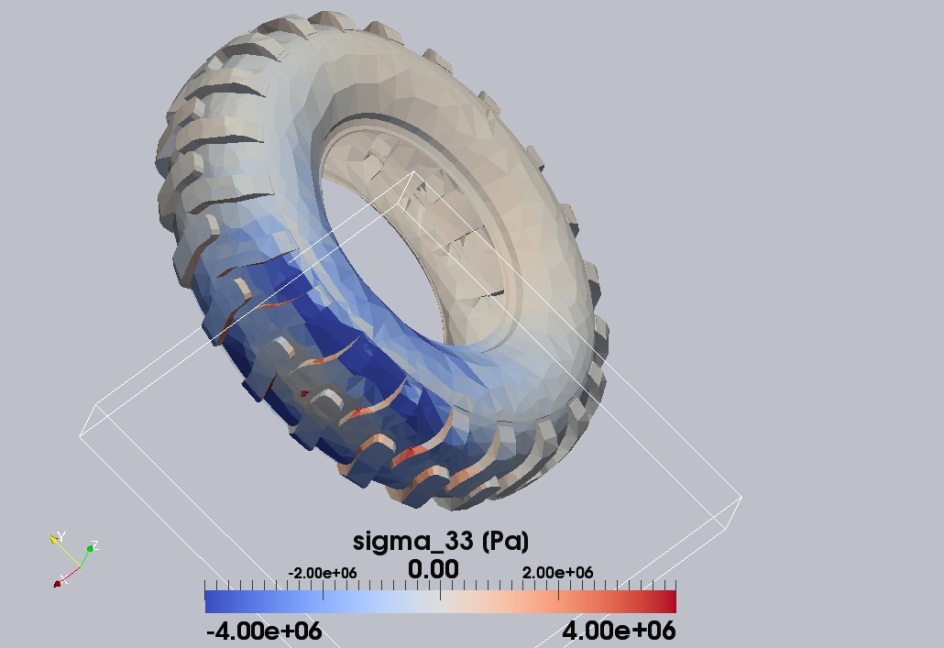 Mark Michael  -  XDEM.de
Tires, Chasis, Road - An Event of the VDI WissensForums   22.10.2013
XDEM (eXtended Discrete Element Methode)
Module Structure
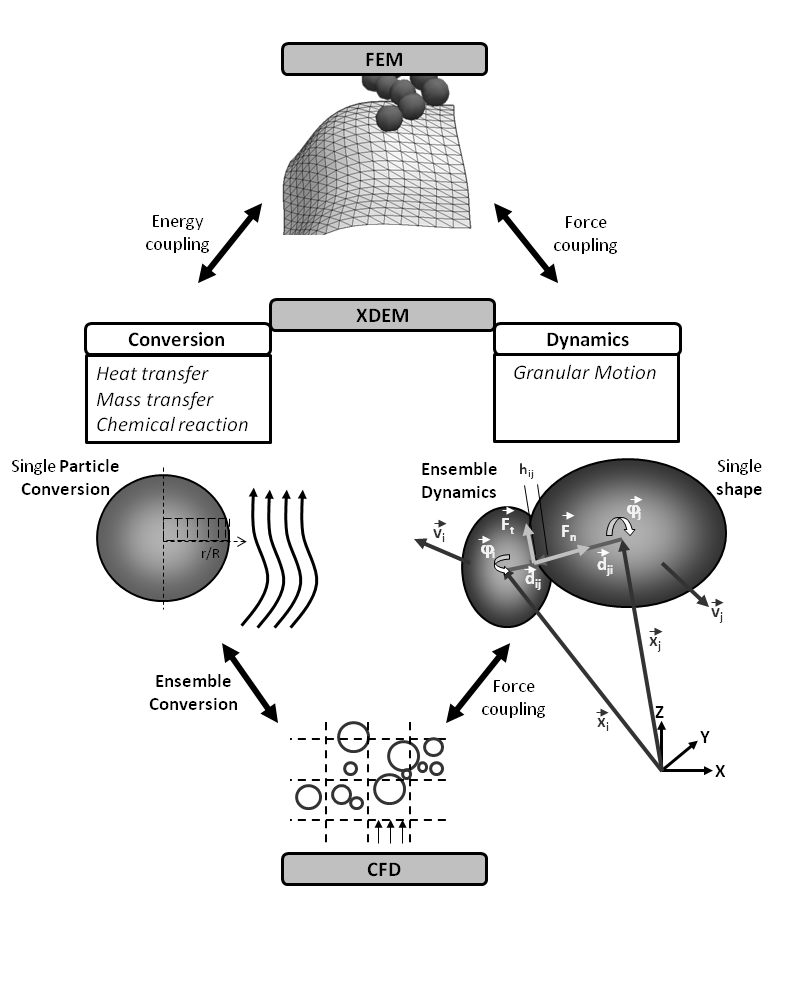 Mark Michael  -  XDEM.de
Tires, Chasis, Road - An Event of the VDI WissensForums   22.10.2013
THANK YOU FOR YOUR ATTENTION
Visit us on www.XDEM.de
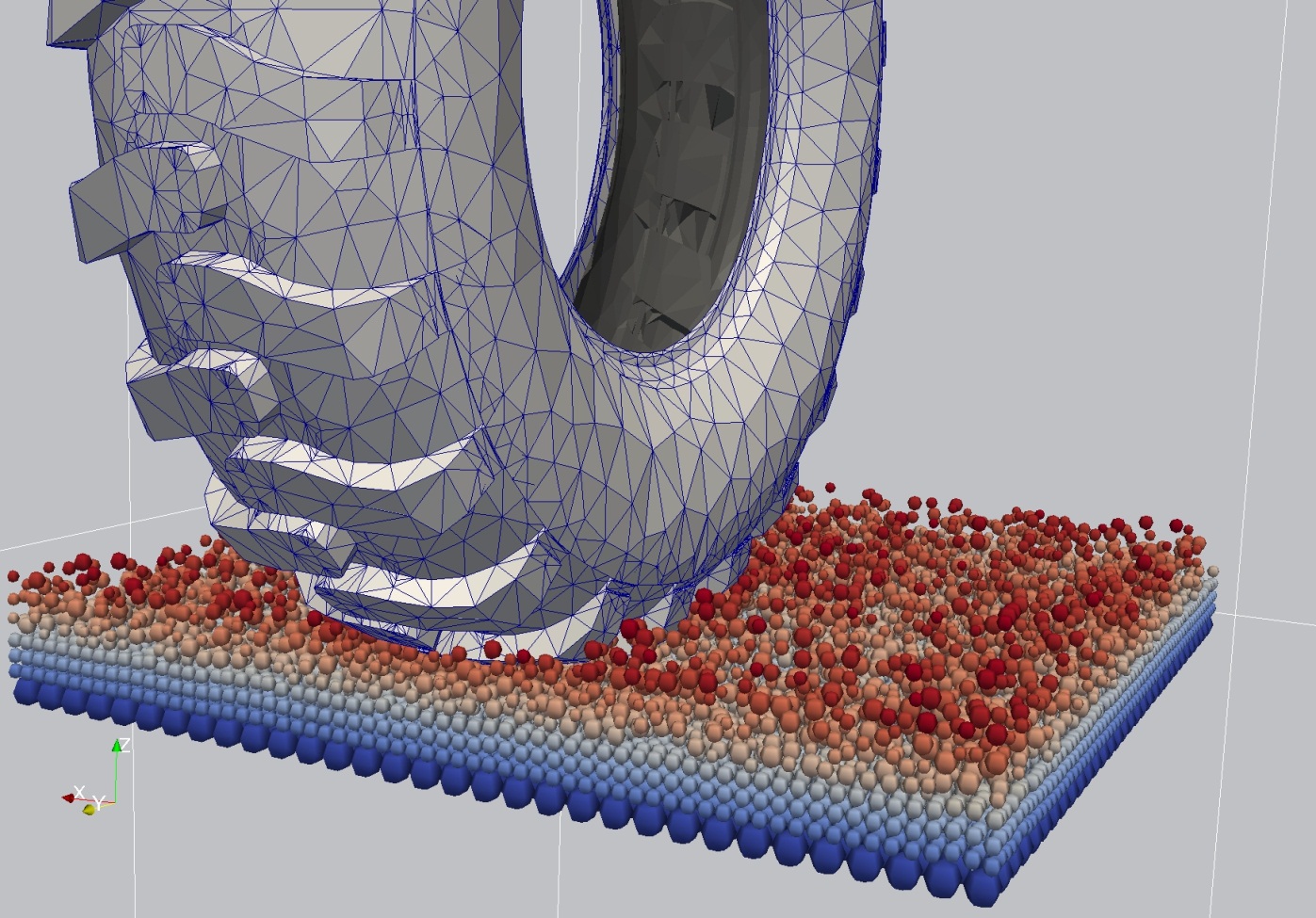 Mark Michael  -  XDEM.de
Tires, Chasis, Road - An Event of the VDI WissensForums   22.10.2013